Chapter 1: Introduction to Social Work Research
Scientific Inquiry in Social Work
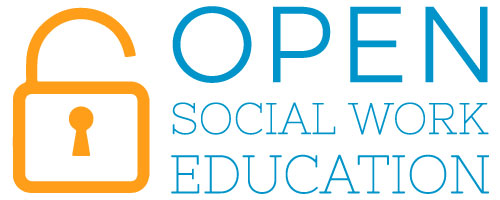 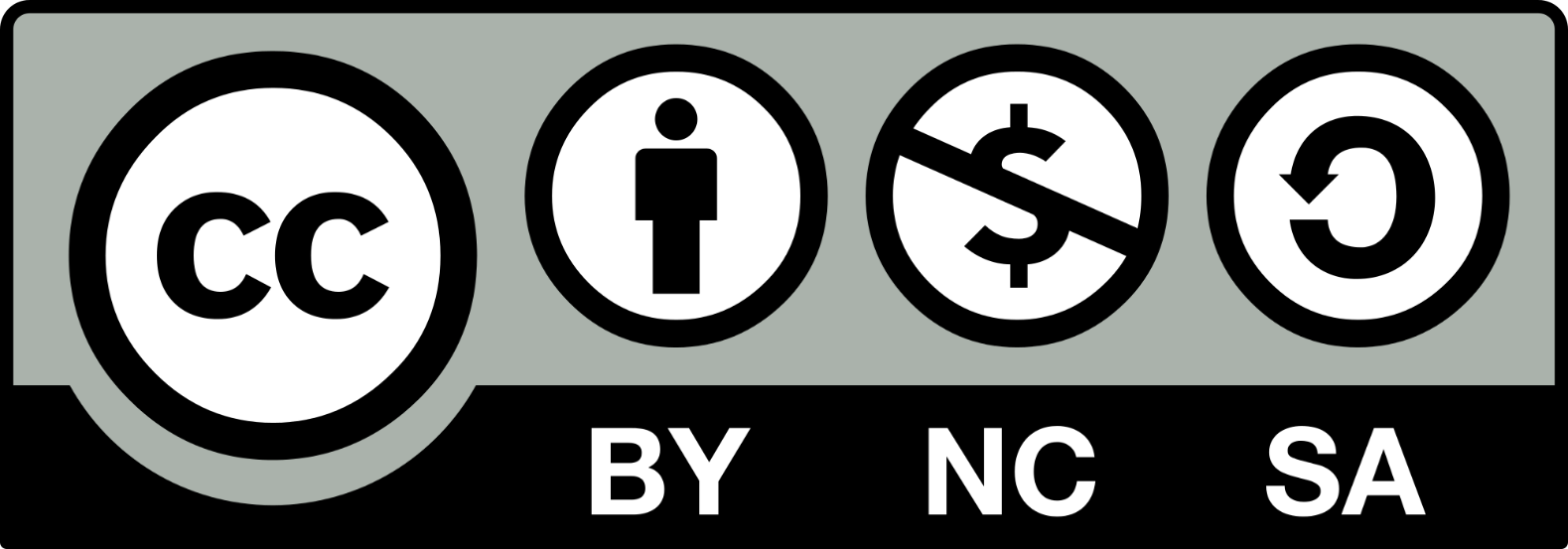 Chapter Overview
The purpose of this chapter is to explain: 
 How we know what we know
 Connections between science, social science, and social work
 Why we should care about research in social work
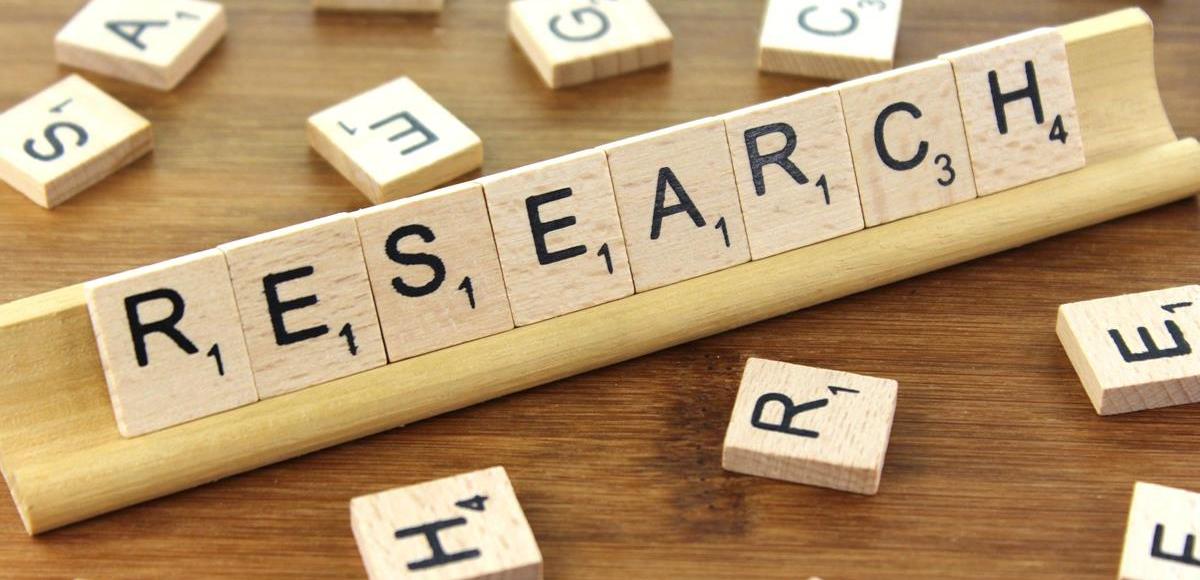 How do social workers know what to do?
Sources of knowledge
Cognitive biases
Intuition
Direct experience
Practice wisdom
Scientific inquiry/research methods
Science
Confirmation bias
Overgeneralization
Selective observation
Dunning-Kruger effect
How do cognitive biases inform our perception of poverty, people in poverty, and the programs we use to address poverty?
How might you apply them to an area of social work you are interested in?
Activity: Avoiding Cognitive Biases
Go to the site: https://en.wikipedia.org/wiki/List_of_cognitive_biases 
Select one bias from the list provided.
Define it succinctly in your own words (you may need to use other resources to help you understand it)
Now apply this bias concept to a social work topic
Cite the sources you use if any
Be prepared to share it with the class
For example…
Bias example: “Bandwagon effect”
Defined as:  Since everyone is using equine therapy for children with autism, it must be a good idea to use it with my client.
Bias application: I will use equine therapy with my child welfare clients.
Sources:  https://en.wikipedia.org/wiki/Equine-assisted_therapy https://www.newportacademy.com/resources/treatment/equine-assisted-therapy/
Objectivity vs. Subjectivity
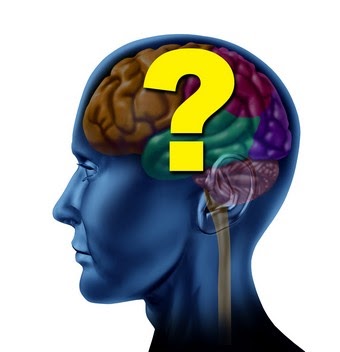 Ontology: what is real
Epistemology: how we know what is real

Objectivity: universal, unbiased truth
Quantitative methods: mathematics, statistics, numbers
Subjectivity: individual, socially constructed truth(s)
Qualitative methods: words, narrative, story
Can you provide examples of subjective and objective truths?
Evidence-Based Practice (EBP)
Components of EBP:
client characteristics
practitioner knowledge and resources
environmental context

What EBP is not:
Just “doing what the literature says”
Applying a “cookie-cutter” approach to practice

EBP is (mostly) why you are in this class
Social work evidence crisis of the 1960’s
Is social work a profession like medicine?
Professional ethics requirements
Commitment to best practices for our clients and communities
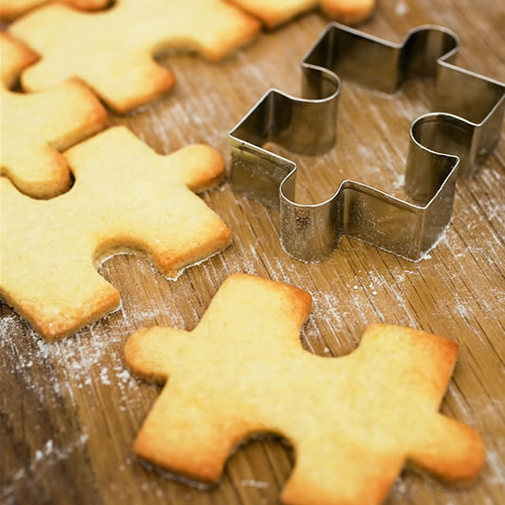 Activity: EBP Case Studies
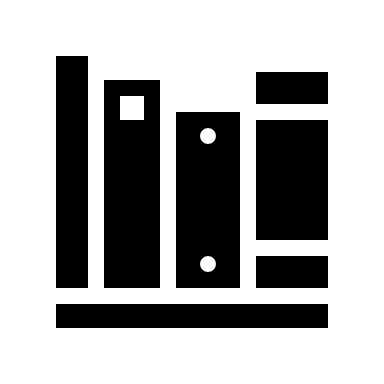 Read Helen Thomas’ case study at: https://www.pogoe.org/productid/21807 

What are the main problems in this case study?
What interventions would you suggest for Helen and her daughter?
How confident are you that you are doing the right thing?
What alternatives are there?
What other information do you need, as the practitioner?
To select an EBP, where might you go to gather information that fits the client’s situation?
How would you evaluate the intervention’s effectiveness?
Resources for Evidence-based Practice
Cochrane Collaboration
http://www.cochrane.org/evidence
Campbell Collaboration
https://www.campbellcollaboration.org/better-evidence.html
National Registry of Evidence-based Programs and Practices (NREPP)
https://www.samhsa.gov/nrepp
Discontinued by Trump last week
Meta-synthesis, meta-analyses, and systematic reviews
Journal articles that summarize what “the literature” says
Key Takeaways from Chapter 1
Social work research occurs on the micro-, meso-, and macro-level.
Intuition is a powerful, though woefully incomplete, guide to action in social work.
All human thought is subject to cognitive biases.
Scientific inquiry reduces cognitive biases by applying an organized, logical way of observing and theorizing about the world.
All social workers rely on social science research to engage in competent practice.
No one already knows research. It’s something to learn through practice. 
Research is relevant as it allows us to figure out what is known about a topic and what more needs to be studied.
If the topic I choose to study is important to me, I will be more interested in research.